Библиотека МБОУ СОШ №33
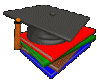 Библиотека - это то место, где можно тихо почитать и отдохнуть от городской жизни.
   Каждый человек проводит много времени на работе, но не каждый помнит, что такое книга.
Не каждый помнит,  когда он был в последний раз там, где тишина и спокойствие. Ведь библиотека - это место, где каждый человек находит для себя то, что ему нужно и интересно.
Мальчевкая Татьяна Михайловна-библиотекарь нашей школы
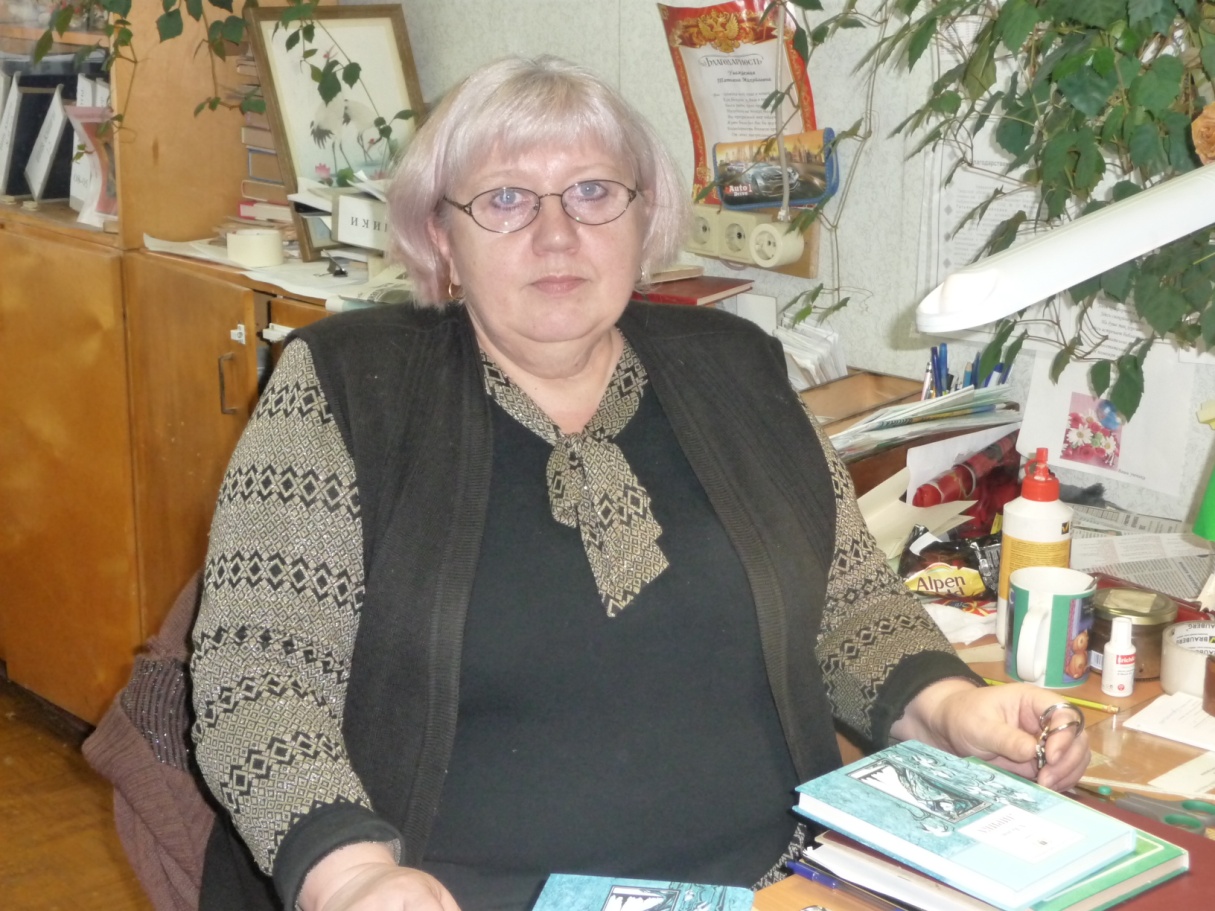 Татьяна Михайловна работает в нашей школе уже 13 лет ,а кажется, что всю жизнь. Почти вся библиотека это её заслуга. Она знает каждую книгу!
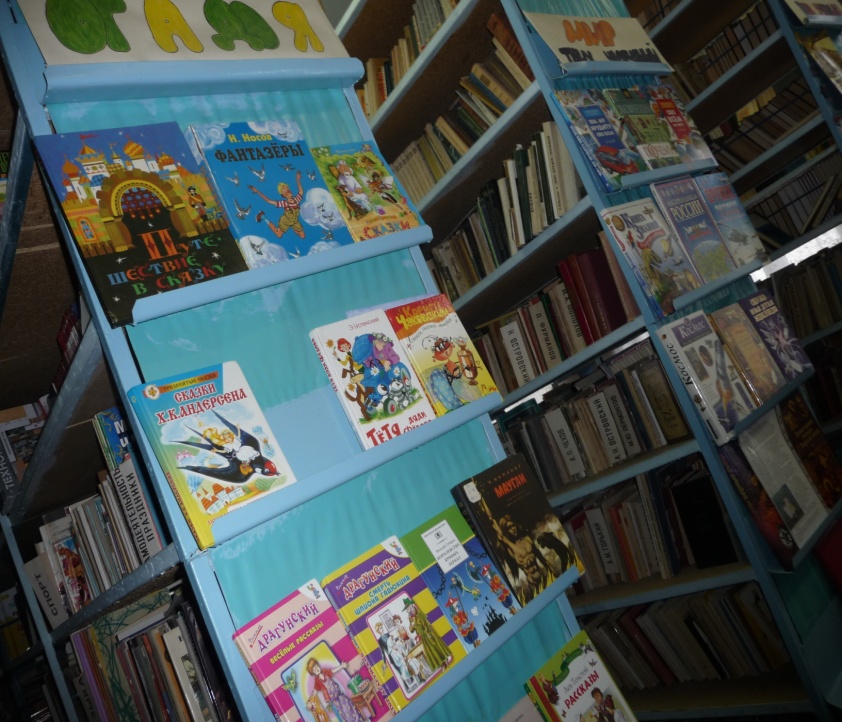 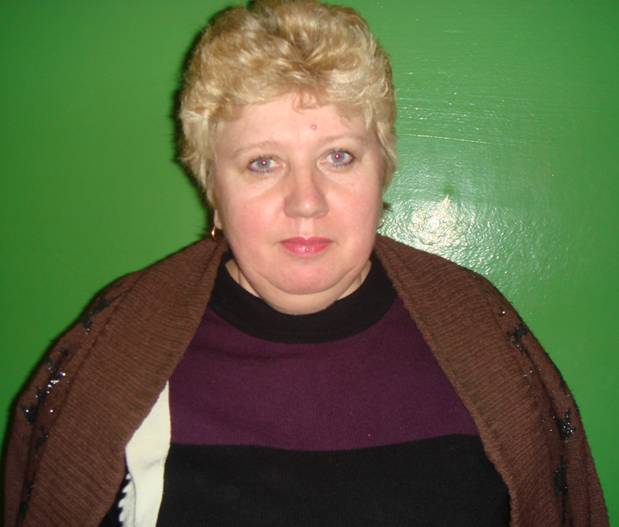 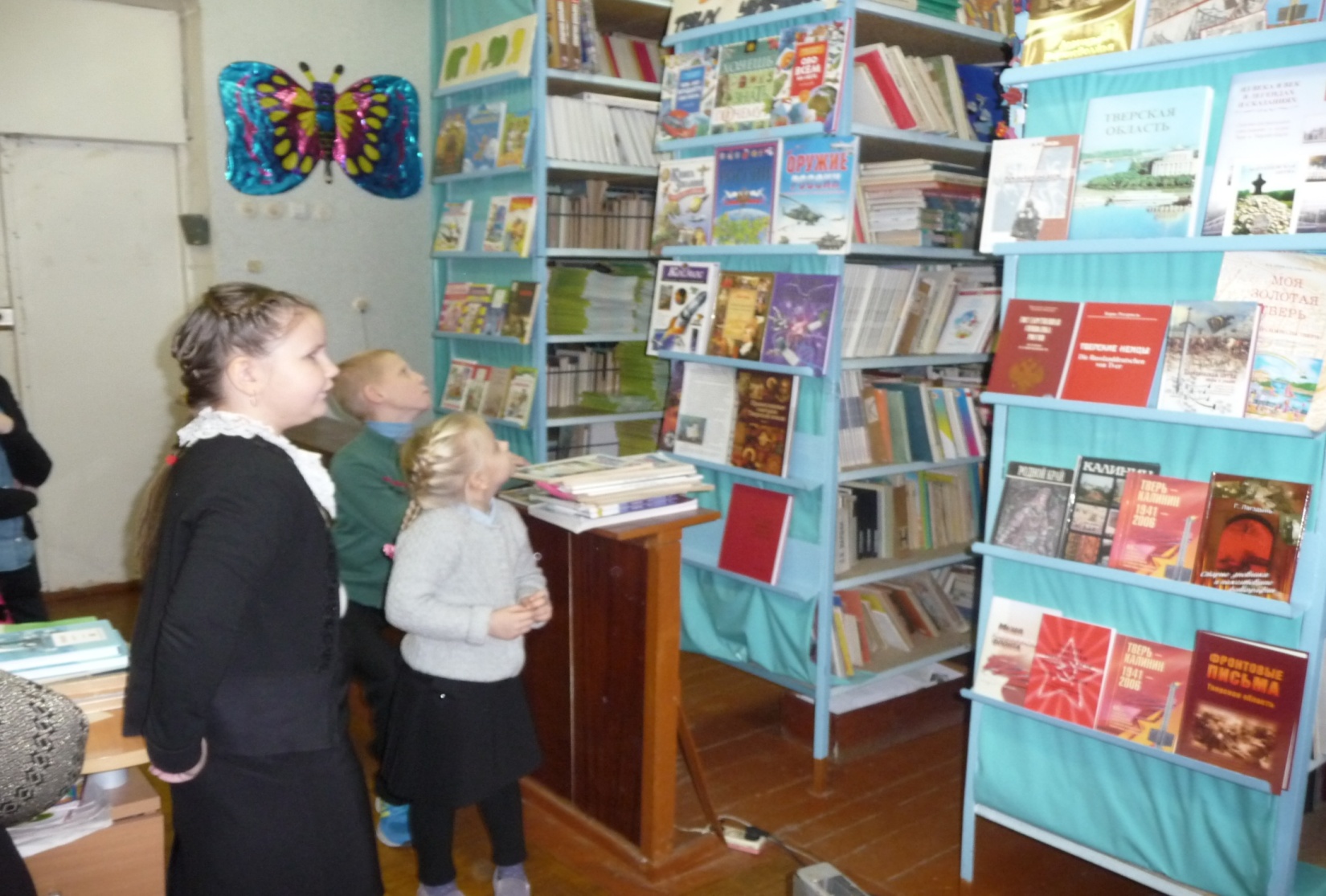 В нашей библиотеке 8886-учебников; 7813-художественной литературы;          120-энциклопедий.
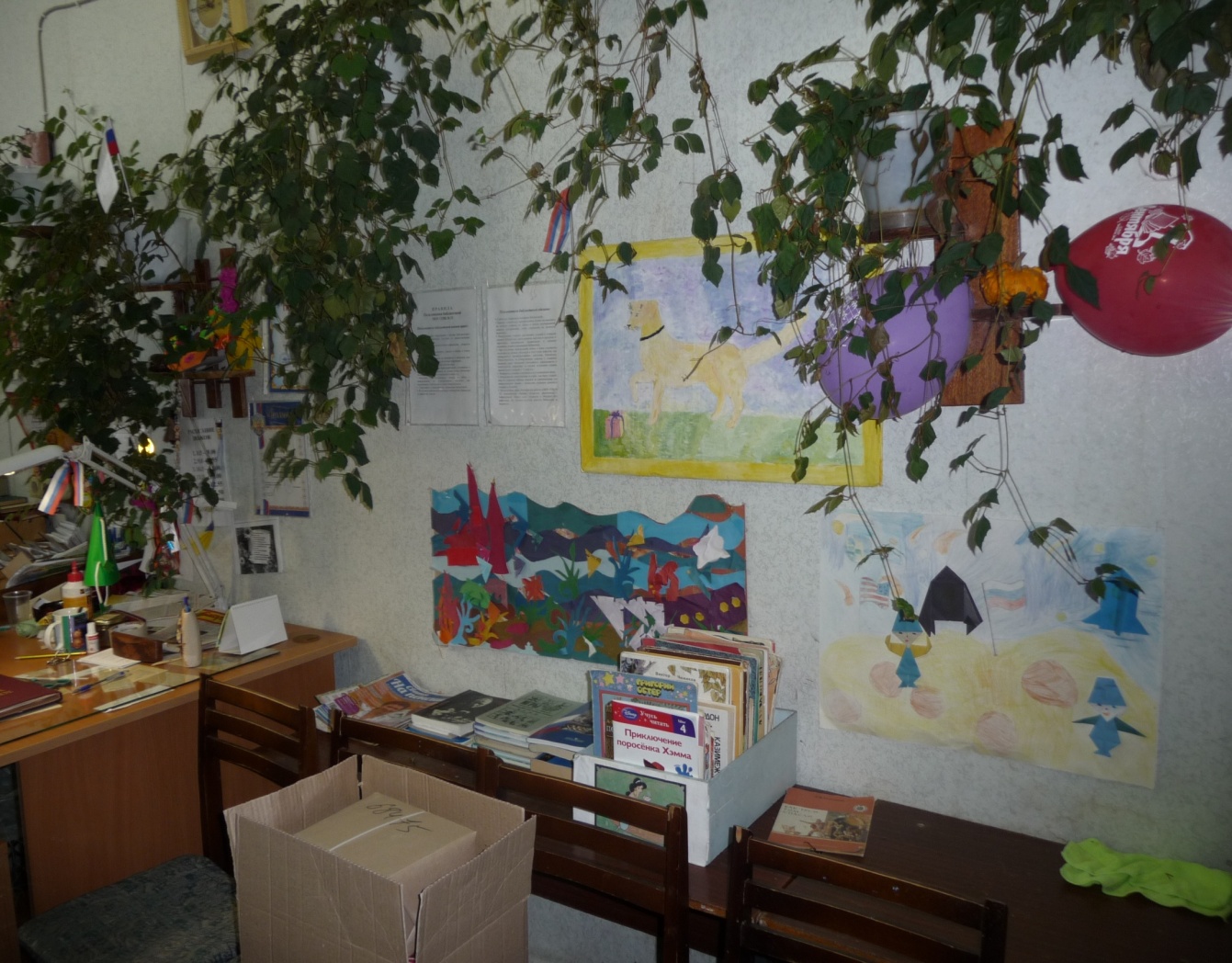 В библиотеке есть много детских рисунков, подаренных на память Татьяне Михайловне. Она помнит всех учеников , которые приходили к ней.
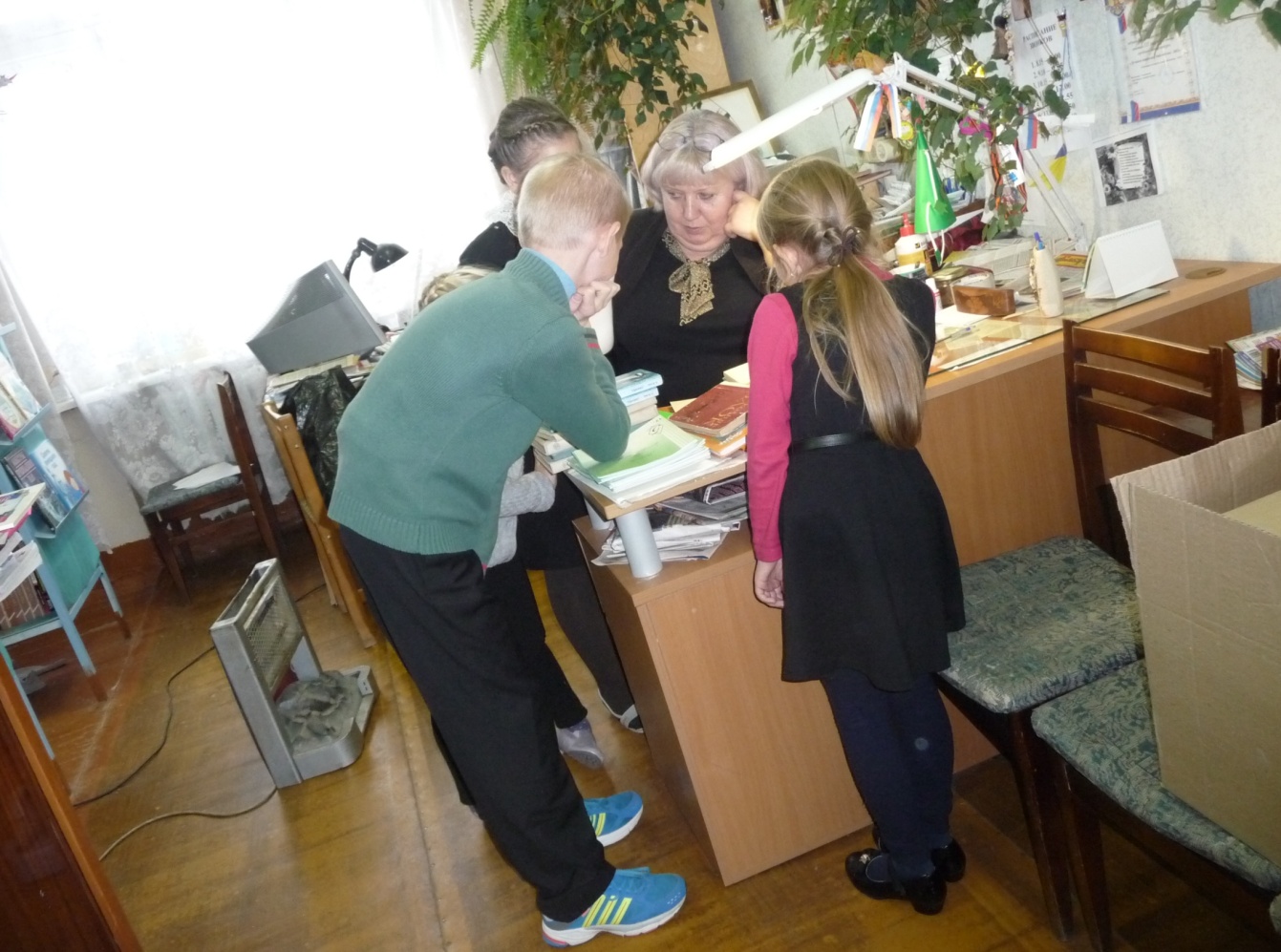 Татьяна Михайловна замечательный, позитивный и веселый человек. Она помнит всех детей, которые учились в нашей школе.
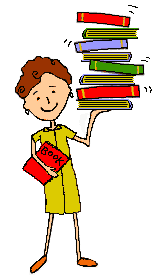 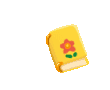 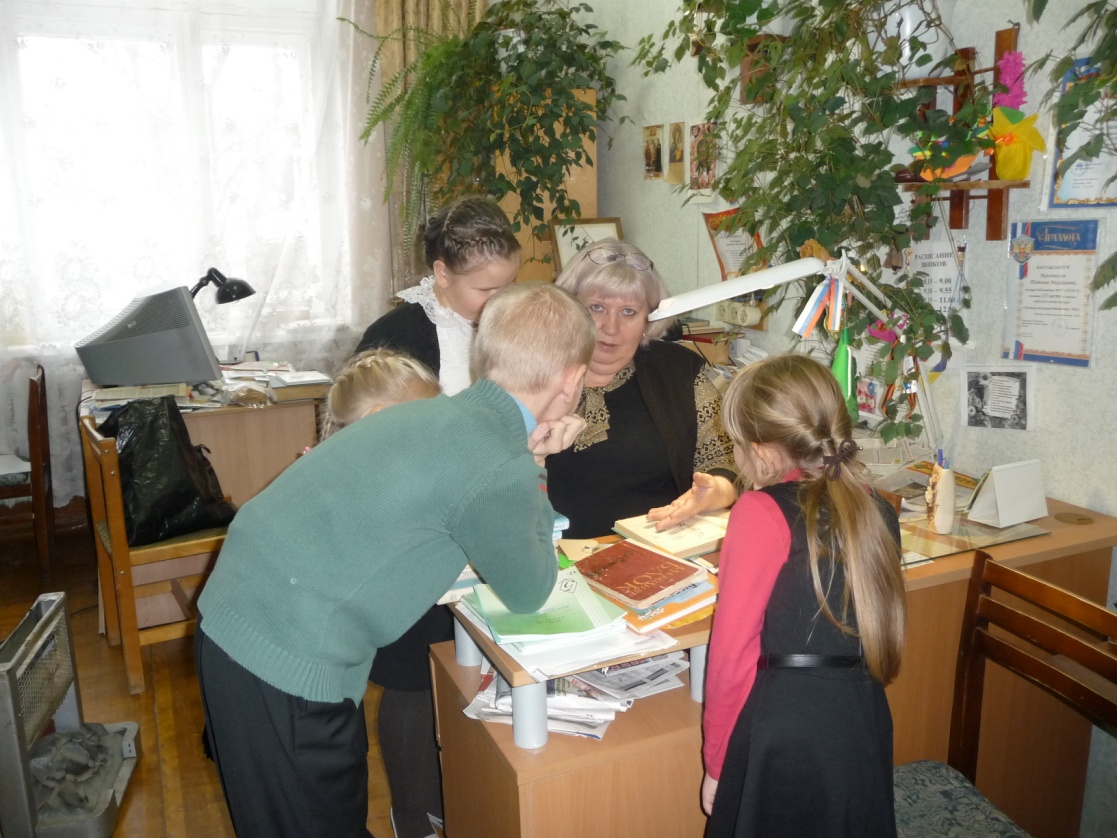 Дети очень любят её, потому что она относится с добром ко всем.
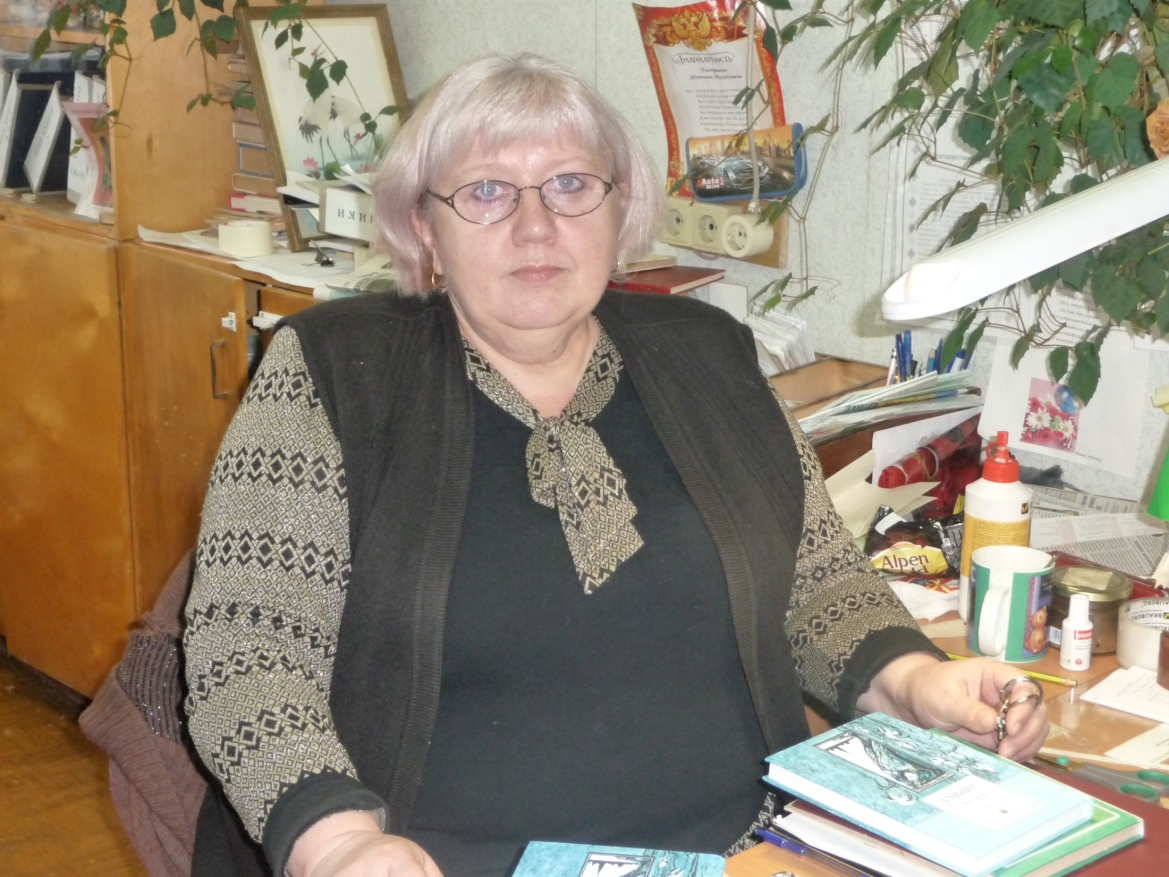 Мы очень хотим , чтобы Татьяна Михайловна проработала ещё долгое время в нашей школе, потому что с ней очень весело и интересно общаться.
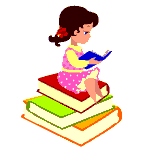 конец